Parsing JSON, Using Libraries,  Java Collections, Generics
JSON	(www.json.org)
JavaScript Object Notation

A lightweight data-interchange format
Very commonly used by APIs
It is easy for humans to read and write. 
It is easy for machines to parse and generate.
Example JSON object
{
   name_of_a_string: “a string”,
   name_of_a_number: 2080.8827,
   objects_can_be_values: { here_is: “another object” }, 
   an_array: [ 27, “word”, { objects_can: “be in arrays” } ]
}
Using APIs  (e.g., https://newsapi.org)
API = Application Programming Interface
Get an API key

Grab some JSON:
https://newsapi.org/v1/articles?source=associated-press&sortBy=top&apiKey=YOUR_API_KEY_HERE

JSON formatter/pretty printer
https://jsonformatter.curiousconcept.com
There are a bunch of these, use your favorite
How much time did TicTacToe assignment take?
0 – 3 hours
4 – 6 hours
7 – 9 hours
10– 12 hours
More than 12 hours
How much difficult was the TicTacToe assignment?
Trivial
Easy
Reasonable
Difficult
Excessive
Parsing JSON in Java
Use the GSON library from Google
https://github.com/google/gson/blob/master/UserGuide.md
Use Maven to add the library to your project
Build classes with fields for the desired elements of the JSON
Use the same names and get the types right
Instantiate a Gson object
Gson gson = new Gson();
Use the fromJSON method to parse the JSON
Thing newThing = gson.fromJson(jsonString, Thing.class);
Thing [] thingArray = gson.fromJson(jsonString, Thing[].class);
Extended example using NewsAPI
Java Collections
collection: an object that stores data;  a.k.a. "data structure"
the objects stored are called elements
some collections maintain an ordering; some allow duplicates
typical operations: add, remove, clear, contains (search), size

examples found in the Java class libraries:
ArrayList, HashMap, TreeSet

all collections are in the java.util package
	import java.util.*;
Java Collection Framework
Lists
list: a collection storing an ordered sequence of elements
each element is accessible by a 0-based index
a list has a size (number of elements that have been added)
elements can be added to the front, back, or elsewhere
in Java, a list can be represented as an ArrayList object
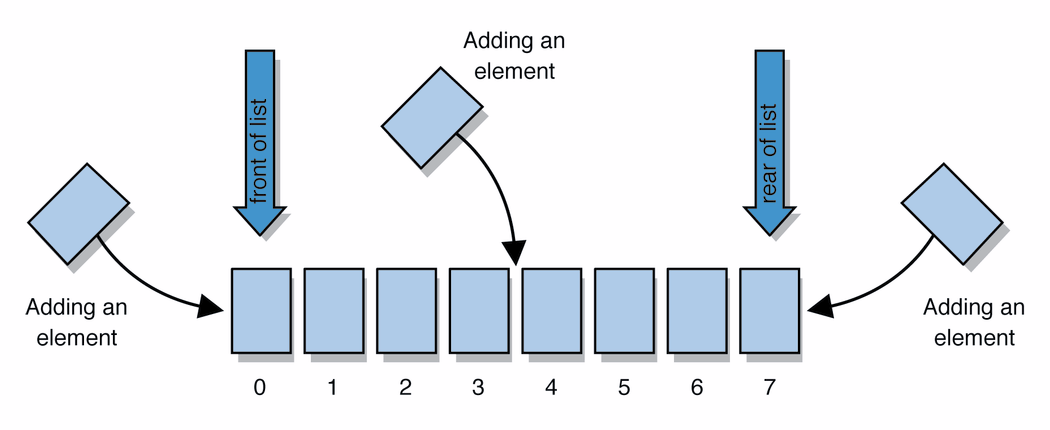 ArrayList Methods (partial list)
Map
Allows lookups from one kind of object to find another object

Map<KeyType, ValueType> myMap = 
	HashMap<KeyType, ValueType>();

KeyType key = …;
ValueType value = …;
myMap.put(key, value);
ValueType lookup = myMap.get(key);
assert lookup == value;
Map Interface
put(k,v)         Associate v with k 
get(k)           The value associated with k 

size()           The number of pairs 
isEmpty()        Whether it is empty 

remove(k)        Remove the mapping for k 
clear()          Remove all mappings 

containsKey(k)   Whether contains a mapping for k 
containsValue(v) Whether contains a mapping to v
Generics
ArrayList<Type> name = new ArrayList<Type>();

When constructing an ArrayList, you must specify thetype of elements it will contain between < and >.
This is called a type parameter or a generic class.
Allows the same ArrayList class to store lists of different types.
Must be objects (vs. primitive types)
Boxed Primitive Types
Can’t do ArrayList<int>
Java provides “boxed primitives”:  E.g., Integer
Sub-class of object
Can do:
 ArrayList<Integer> lengths = new ArrayList<Integer>
lengths.add(7);  // automatically promoted to boxed type